March 15, 2019
EFG Office Building Heat Pump Swap-Out
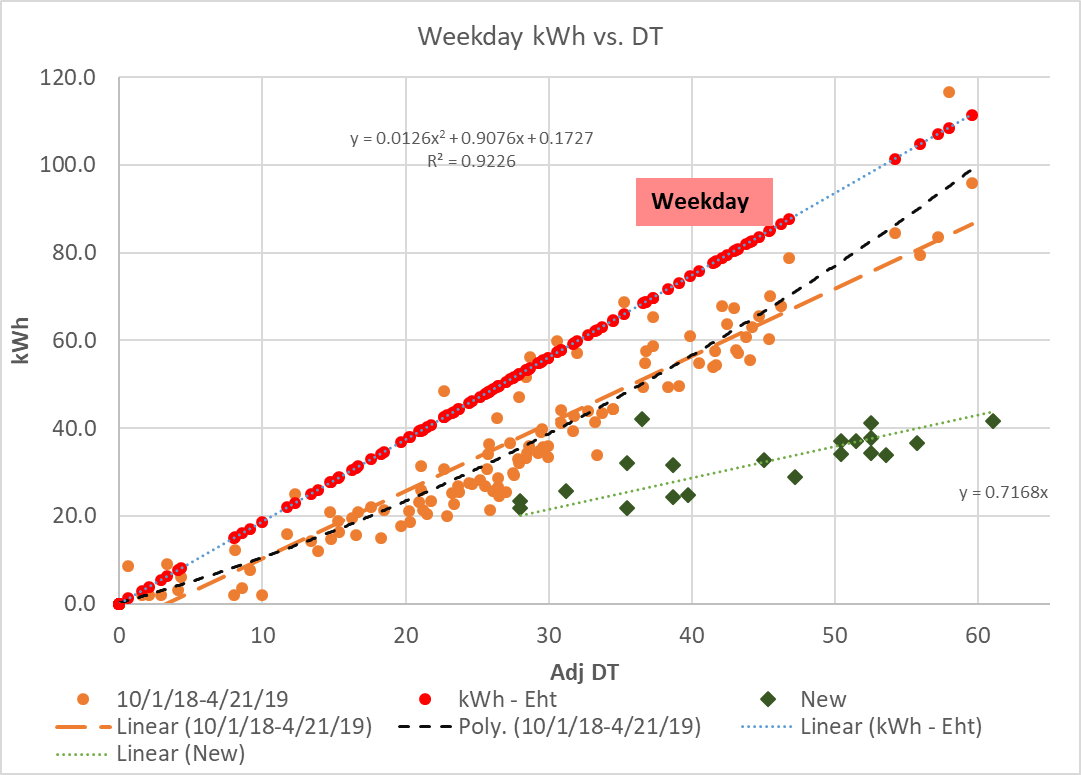 Before:
Heat load (resistance heat)
ASHP 1st winter
After:
ASHP - New
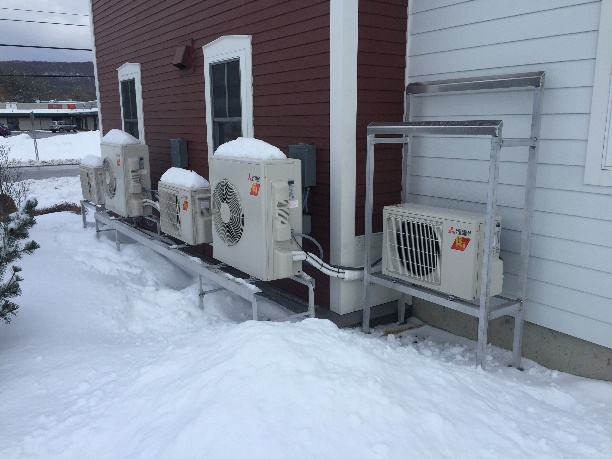 New installs as of 2/8/19 – 3/7/19